“Character cannot be developed in ease and quiet. Only through experience ... can the soul be strengthened, ambition inspired, and success achieved.”

-Helen Keller
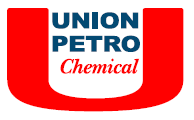 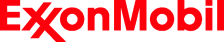